CHỦ ĐỀ 7: TỪ TẾ BÀO ĐẾN CƠ THỂTIẾT 10BÀI 19: CƠ THỂ ĐƠN BÀO                               VÀ CƠ THỂ ĐA BÀO (tt)
NỘI DUNG BÀI HỌC
1
Cơ thể đơn bào
2
Cơ thể đa bào
3
2. CƠ THỂ ĐA BÀO
Quan sát Hình 19.1, 19.2, em hãy cho biết: 
Điểm khác biệt về số lượng tế bào giữa các cơ thể sinh vật. 
Từ đó cho biết cơ thể đa bào là gì?
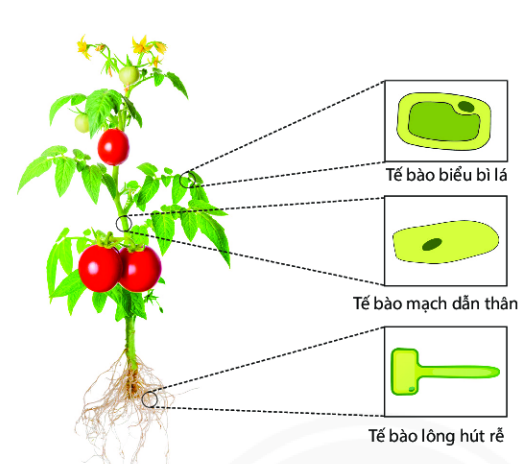 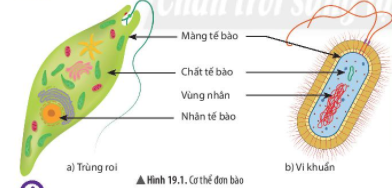 Cơ thể chỉ cấu tạo gồm một tế bào.
Thực hiện các chức năng sống đơn giản
Cơ thể có cấu tạo gồm nhiều tế bào. 
Chuyên hóa thành nhiều cơ quan, hệ cơ quan để thực hiện các chức năng sống.
Sinh vật đa bào
Sinh vật đơn bào
5
Thảo luận
Xác định các cơ thể đơn bào, đa bào bằng cách hoàn thành theo mẫu sau đây:
6
7
Trò chơi Ai nhanh hơn
Kể tên một số cơ thể sinh vật mà em không thể nhìn thấy bằng mắt thường.
Trùng roi, amip, trùng sốt rét, vi khuẩn lao, vi khuẩn tả.
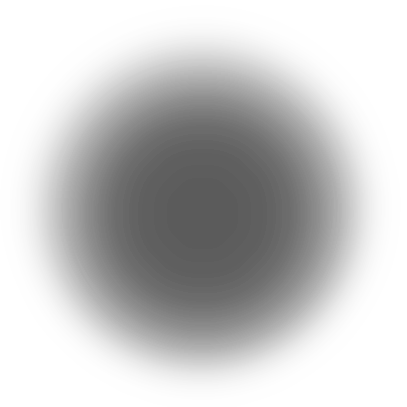 8
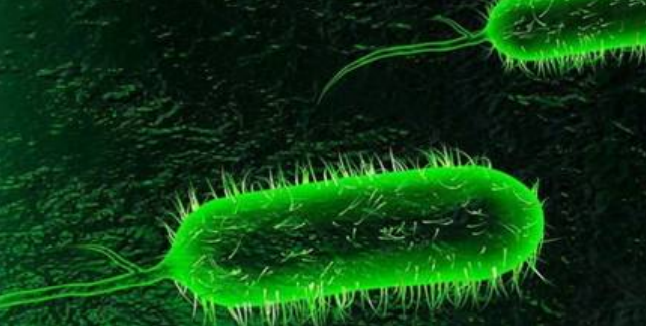 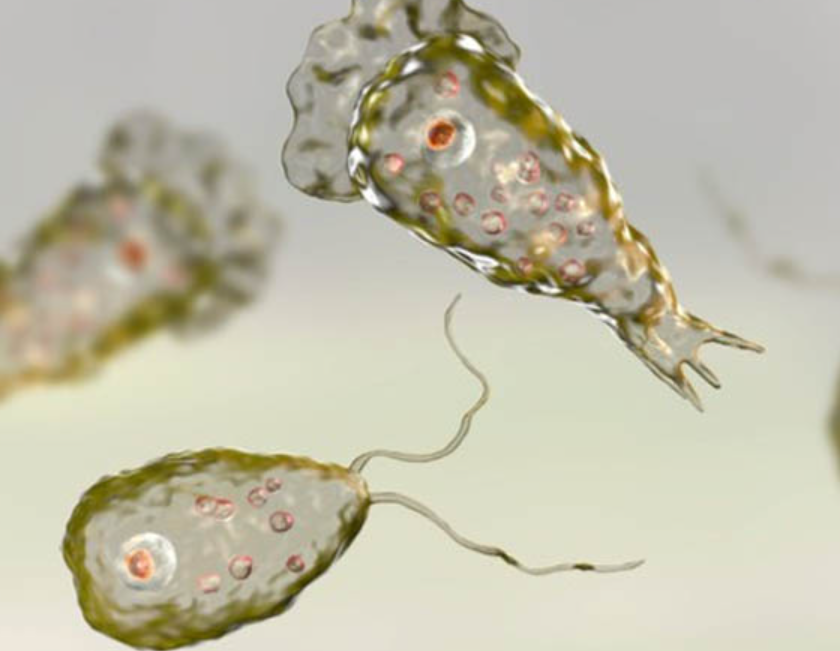 Amip
Vi khuẩn tả
KẾT LUẬN
Cơ thể đa bào: là cơ thể được cấu tạo từ nhiều tế bào, thực hiện các chức năng trong cơ thể sống (cây phượng, hoa hồng,…)
Cơ thể thực vật
Cơ thể động vật
Tế bào thần kinh
Tế bào biểu bì
Tế bào cơ
Tế bào biểu bì
Tế bào mạch dẫn
Tế bào lông hút
Luyện tập
Cơ thể đơn bào là cơ thể được cấu tạo từ:
A
C
Hàng trăm tế bào
Một tế bào
B
Hàng nghìn tế bào
D
Một số tế bào
….cơ thể đơn bào có thể nhìn thấy được bằng mắt thường:
A
C
Không có
Đa số
B
Tất cả
D
Một số ít
12
Luyện tập mở rộng
Điền những điểm giống và khác nhau giữa cơ thể đơn bào và đa bào vào sơ đồ theo gợi ý:
Giống nhau
……….
Cơ thể 
đa bào
Cơ thể 
đơn bào
Đều được cấu tạo từ tế bào.
Thực hiện được các chức năng sống.
……….
Khác nhau
……….
……….
Cơ thể đa bào: Cơ thể được cấu tạo từ nhiều tế bào khác nhau;
Cơ thể đơn bào: Cơ thể được cấu tạo từ một tế bào.
Em hãy sắp xếp các đại diện sau vào hai nhóm cơ thể đơn bào và cơ thể đa bào: trùng roi, cây bắp cải, cây ổi, con rắn, trùng giày, con báo gấm, con ốc sên, con cua đỏ, tảo lam, con ngựa vằn, vi khuẩn đường ruột, cây lúa nước, cây dương xỉ.
Hướng dẫn tự học
Làm các bài tập Bài 19 – Sách bài tập
Đọc trước Bài 20– Các cấp độ tổ chức trong cơ thể đa bào
15
CHÚC CÁC EM HỌC TỐT !